Istituto Comprensivo 3 Ponte- Siciliano Pomigliano d'Arco      a.s. 2020/2021
     Plesso GIANNI RODARI      Classi  PRIME
Docenti:    De Simone Assunta
D'Avanzo Tiziana-Napolitano Filomena
Ambito disciplinare-Attivita' Inclusiva-Laboratorio Interdisciplinare 
Matematica-Scienze-Tecnologia
Scopriamo...I cinque sensi
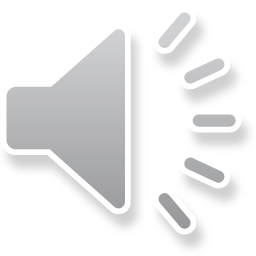 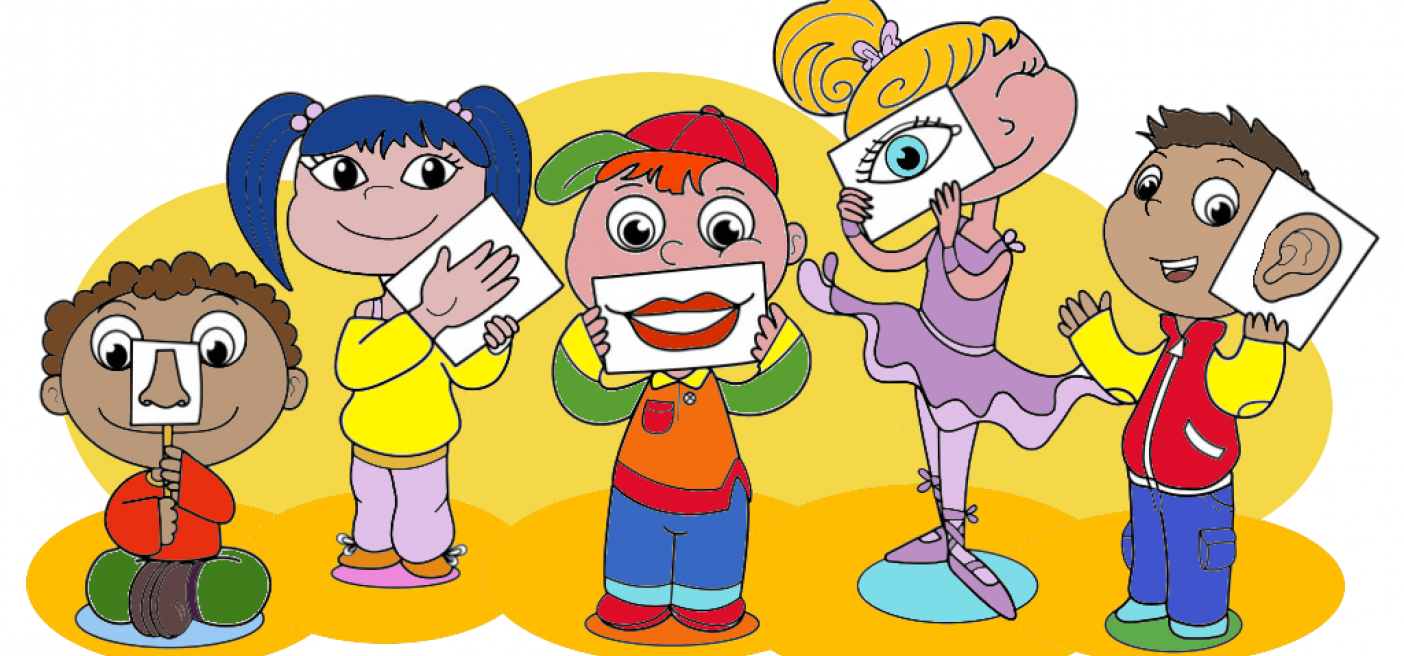 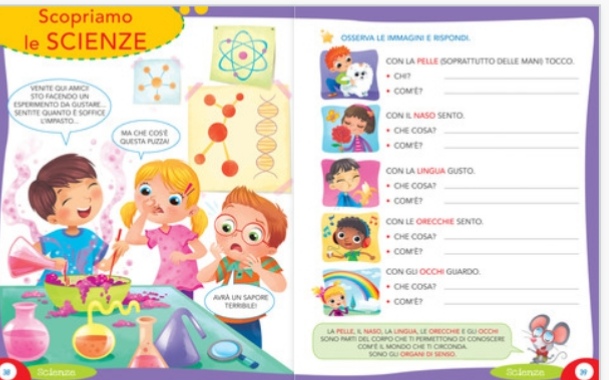 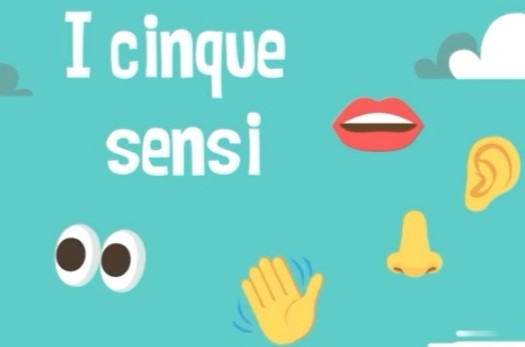 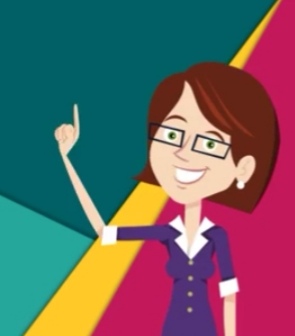 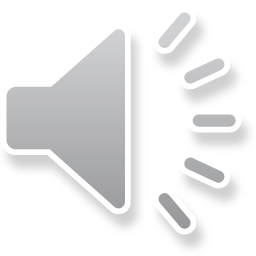 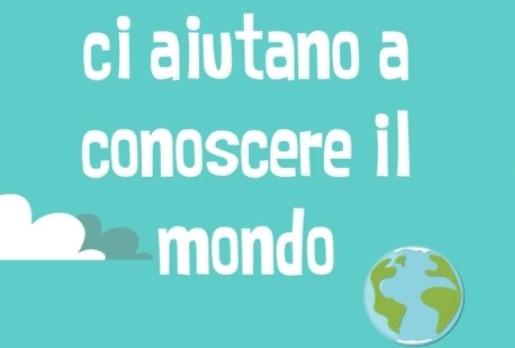 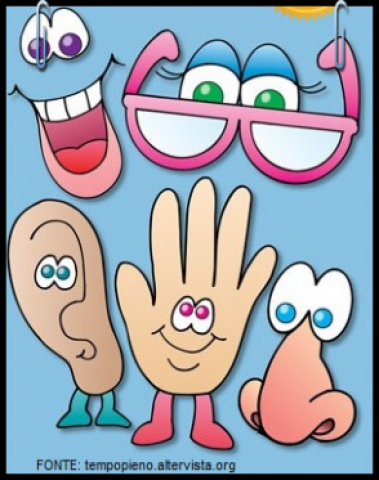 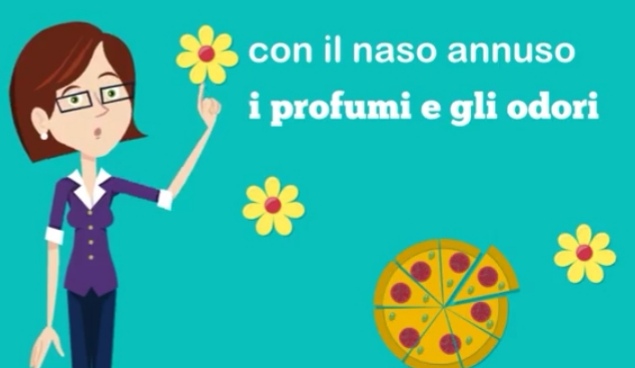 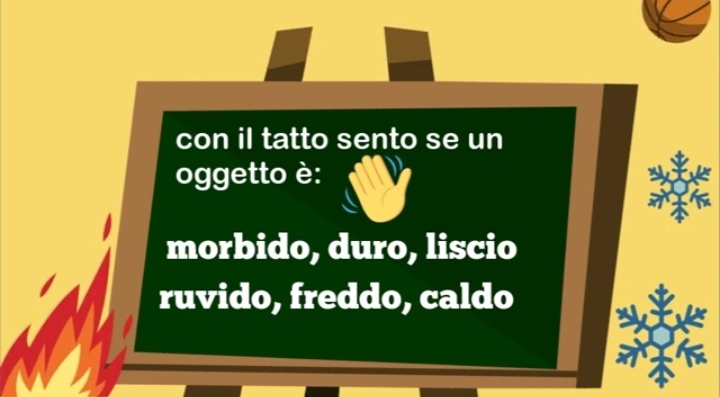 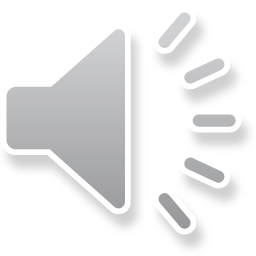 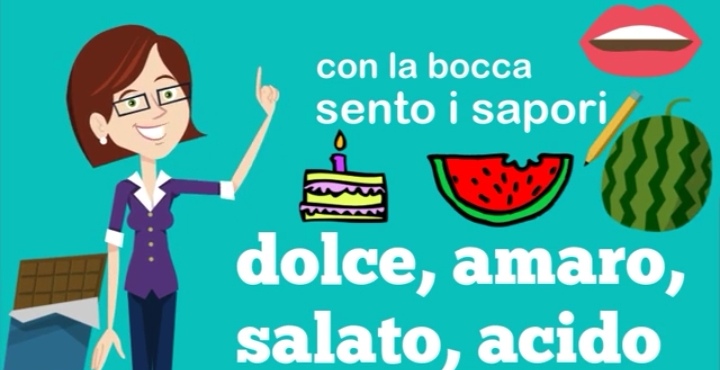 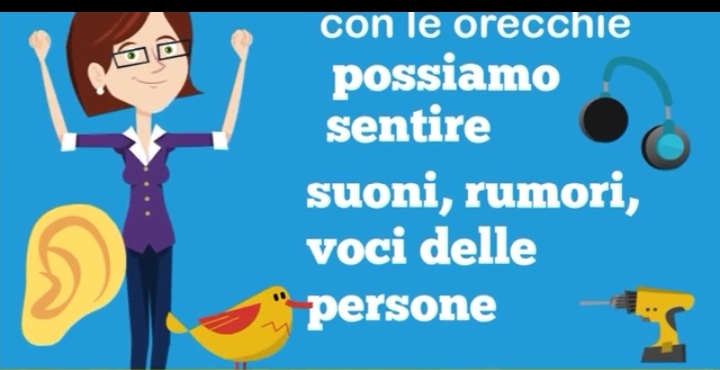 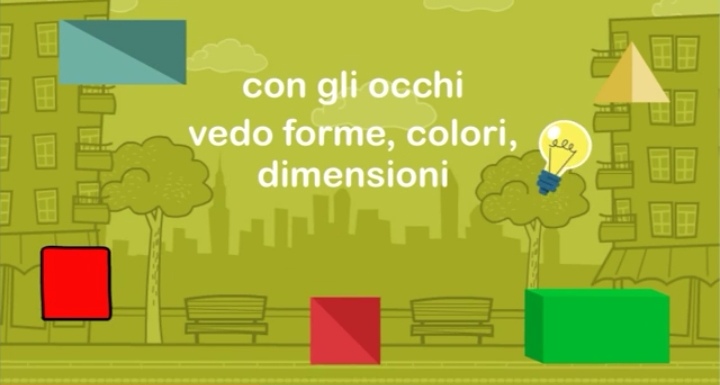 LA  PELLE, IL  NASO, LA  LINGUA, LE ORECCHIE E GLI OCCHI  SONO PARTI DEL CORPO CHE TI PERMETTONO DI CONOSCERE COM'E' IL MONDO CHE TI  CIRCONDA.SONO GLI ORGANI DI SENSO. Ora tocca a teCompleta sul libro e disegna sul tuo quadernone
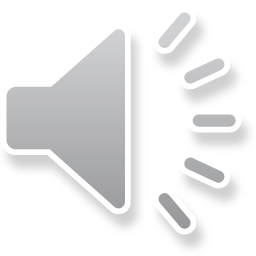 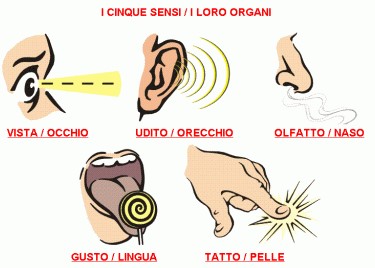 I numeri e i CINQUE SENSIPer far sì che i bambini prendano confidenza con i numeri da 0 a 9,utilizzeremo i CINQUE SENSI
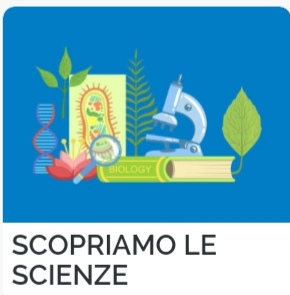 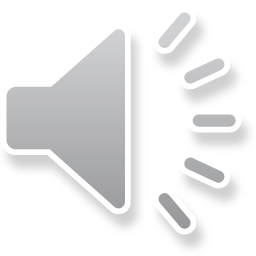 UDITO:ogni numero ha un nome
”Ripeti ad alta voce”





VISTA:-”Disegna i numeri “
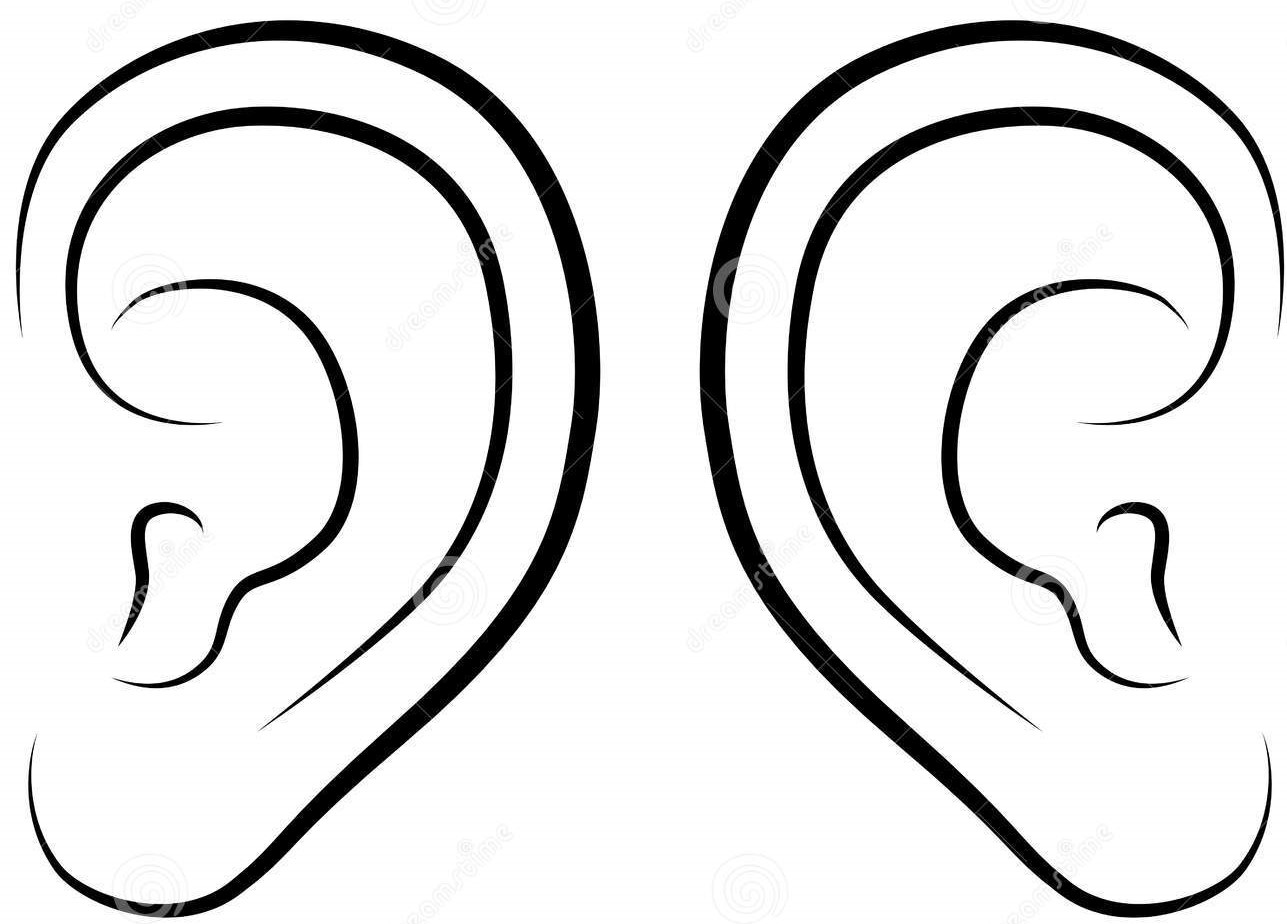 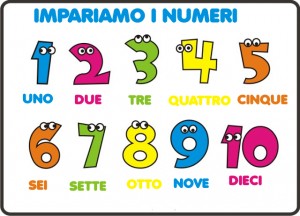 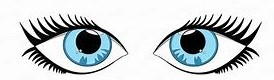 Per gli altri sensi ti propongo un'attività divertente da fare con i tuoi genitori





   TATTO             OLFATTO          GUSTO
per questi sensi svolgi l'attività con la mamma o il papà.
I genitori prepareranno l'impasto per fare biscotti.
                 Tu dovrai formare con l'impasto
                      biscotti a forma di numeri .
                 Aspetto le foto dei tuoi biscotti.

BUON  APPETITO!
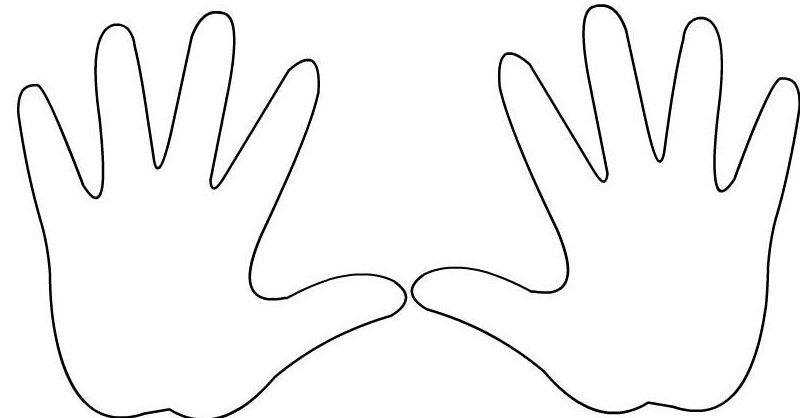 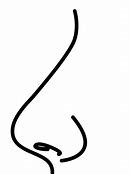 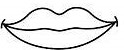 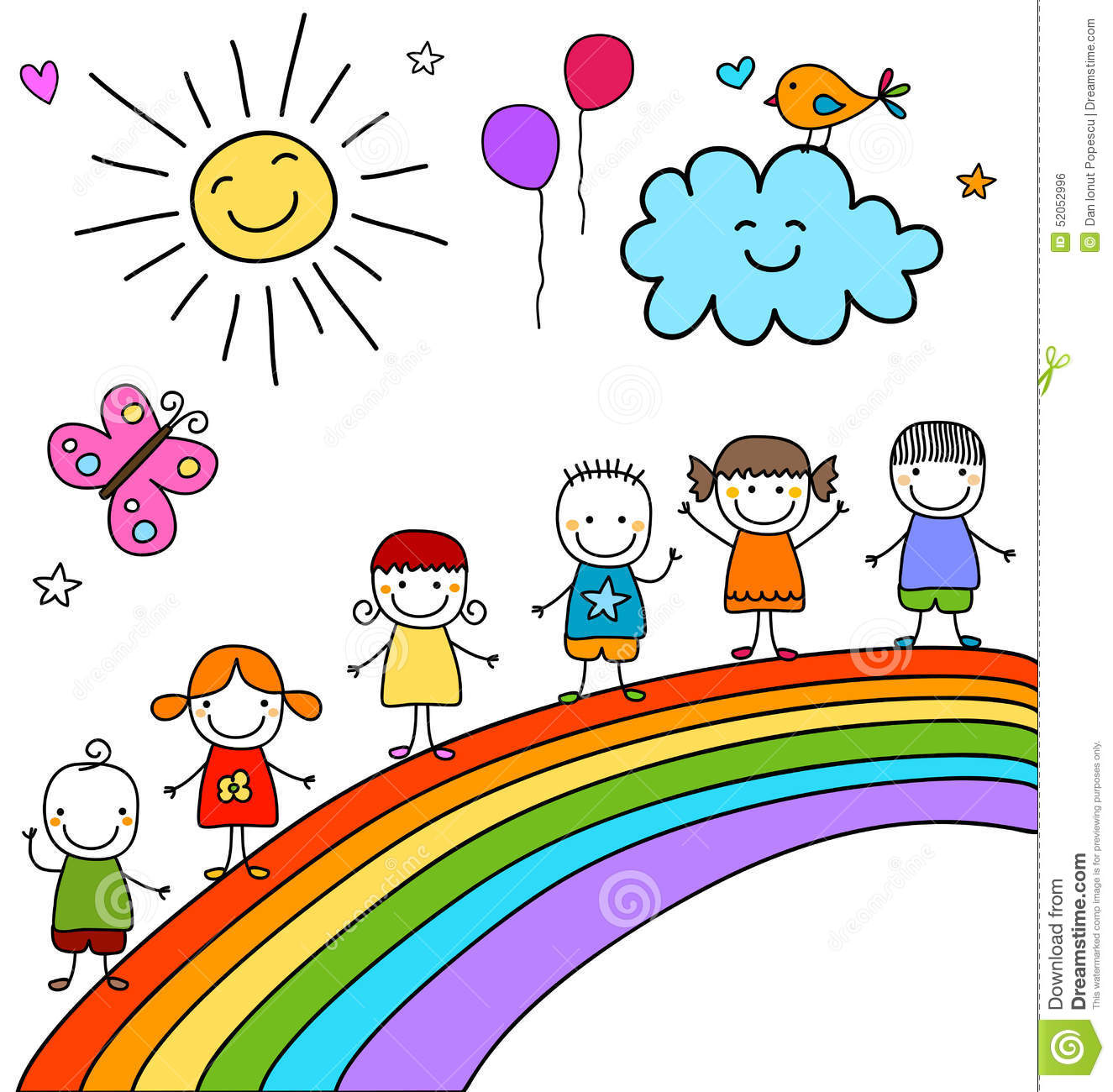 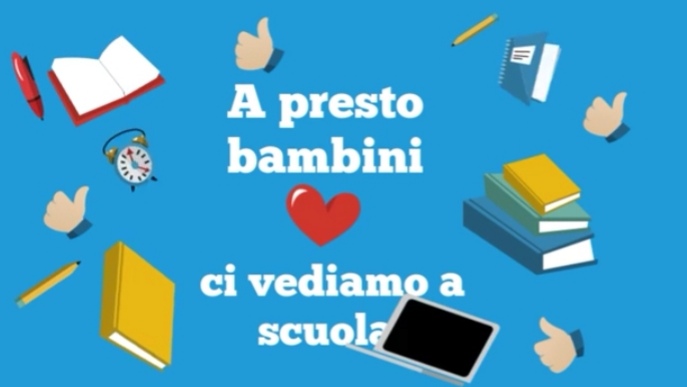 BUON LAVORO”ANDRA'TUTTO BENE”UN FORTISSIMO ABBRACCIOCIAO A PRESTO!
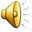